Documentação
Escolar no SIGE
Marcos Lopes - SPE
Objetivo da Oficina
Esclarecer a respeito do processo para construção e disponibilização da documentação escolar no SIGE.
Apresentar toda a documentação existente no SIGE do jeito que se encontra, afim de colher sugestões de como poderemos melhorá-los e/ou acrescentarmos novos documentos.
Inserção de Documentos no SIGE
Criado a
Lei/Parecer
UE solicita
inclusão/
alteração
O usuário gestor
solicita alteração
no sistema.
GETEC faz
levantamento de
requisitos com
o usuário gestor
Documento é
Disponibilizado
no SIGE
A GETEC faz o
levantamento de
requisitos com
a UE e áreas fins.
Usuário gestor
aprova
Inserção de Documentos no SIGE
Somente com a aprovação do usuário gestor;
Requisitos levantados junto ao usuário;
Requisitos levantados junto as áreas fins;
Análise
Implementação
Testes
Produção
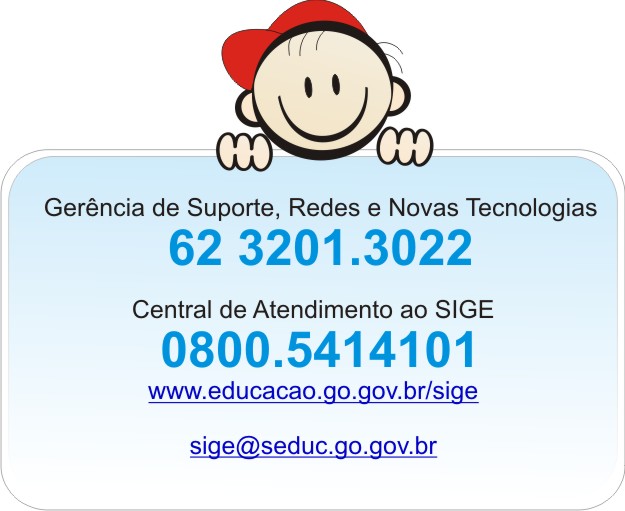